Culumbus University
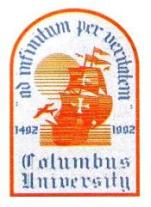 FACULTAD DE CIENCIAS ADMINISTRATIVAS, ECONOMICAS Y COMERCIALES 

LICENCIATURA EN ADMINISTRACIÓN GERENCIAL

CONTABILIDAD FINANCIERA Y GERENCIAL 
TRABAJO DE: TOMA DE DECISIONES 

ALUMANA: SOR MARIA ESTER MOLINA R.
No. de pasaporte 000366595

MAGISTER: DAYRA DEL CARMEN MONFANTE
CONTENIDO
CONTENIDO
INTRODUCCIÓN
1. COSTOS RELEVANTES PARA LA TOMA DE DECISIONES
2. DECISIONES DE FIJACIÓN DE PRECIOS Y DE COSTOS
3. PRECIOS RELATIVOS
4. LA DECISIÓN DE INVERTIR Y LA TEORÍA DE OPCIONES
5. DESCRIPCIÓN E IMPUESTO SOBRE LA RENTA
CONCLUSIÓN
RECOMENDACIONES
AGRADECIMIENTOS
INFOGRAFÍA
INTRODUCCIÓN
Decisiones de fijación de precios y administración de Costos Clientes: influyen en el precio mediante su efecto sobre la demanda de un producto o servicio. Competidores: el conocimiento de la tecnología de los rivales, la capacidad de la planta y de las políticas operativas capacita a una compañía para que estime los costos. Costos: afectan la oferta.
Describiremos los siguientes puntos
•	Toma de decisiones, crédito, moneda y banca
•	Decisiones de Fijación de precios y administración de Costos
•	Precios Relativos
•	La Decisión de invertir y la teoría de opciones
•	Descripción e Impuestos sobre la Renta

Exhorto al lector para que ponga en práctica ya sea como Gerente o Administrador de un negocio o empresa debe tomar en cuenta los procesos de la toma de decisiones administrativas
CONTENIDO
1.	COSTOS RELEVANTES PARA LA TOMA DE DECISIONES
Pretende determinar la conveniencia de un proyecto mediante la numeración y valoración posterior en términos monetarios de todos los costes y beneficios derivados directa e indirectamente de dicho proyecto. Este método se aplica a obras sociales, proyectos colectivos o individuales, empresas privadas, planes de negocios, etc., prestando atención a la importancia y cuantificación de sus consecuencias sociales y/o económicas.
a.	Costo de oportunidad.
En el proceso productivo, la empresa incorpora distintos factores con el fin de obtener un bien final. Algunos de estos factores los adquiere en el mercado, por consiguiente, paga por ellos, el precio que prevalece en el mercado. El costo de esos factores es su precio de mercado. Sin embargo, también se utilizan otros factores que no se compran en cada período productivo, como por ejemplo el inmueble, la maquinaria, las instalaciones, etc. Podemos preguntarnos entonces, si el costo que asignaremos a estos factores, es el mismo que asignábamos a los primeros, es decir: el precio pagado por ellos en el mercado.
b.	Modelo costo- volumen-utilidad - técnicas de separación
Con la finalidad de poder entender claramente el MODELO COSTO-VOLUMENUTILIDAD, es necesario que los costos en que incurre una empresa sean separados o clasificados de acuerdo a su comportamiento: FIJOS Y VARIABLES. COSTOS FIJOS.
c.	Informes de contabilidad gerencial objetivo e importancia de los costos para la toma de decisiones.
La finalidad de todo sistema de contabilidad establecido, es proporcionar informes oportunos a quienes dirigen la empresa, con los objetivos fundamentales siguientes: Auxiliar a los dirigentes a fijar normas, a dirigir la política económica, y A realizar los planes generales de la negociación.
CONTENIDO
2.	DECISIONES DE FIJACIÓN DE PRECIOS Y DE COSTOS.
•	Clientes. 
Los clientes influyen en el precio mediante su efecto sobre la demanda de por un producto o servicio, basándose en factores tales como las características del producto y su calidad.
•	Competidores. 
Cuando existen competidores, el conocimiento de la tecnología de los rivales, de la capacidad de la planta y de las políticas operativas capacita a una compañía para que estime los costos de sus competidores.
•	Costos. 
Los costos influyen en los costos porque afectan la oferta. A medida que las compañías abastecen una mayor cantidad de un producto, el costo de producir cada unidad adicional inicialmente disminuye, pero al final aumenta.
CONTENIDO
3.	PRECIOS RELATIVOS
No es fácil de definir y puede tomar muchas formas y denominaciones. El precio puede ser considerado como el nivel al que se iguala el valor monetario de producto o servicio para el comprador con el valor de realizar la transacción para el vendedor.
a.	Factores condicionantes de las decisiones de precios.
Existen una serie de factores condicionantes que actúan como restricciones y limitan las alternativas, que son:
Marco Lega
Marco de competencia
Hábitos y costumbres del mercado
b.	Métodos de fijación de precios.
Se considera el más objetivo y justo, tiene fuerte arraigo cultural y social y desde la perspectiva del marketing no siempre resultan los más efectivos para alcanzar los objetivos de la organización.
c.	Estrategias de precios.
El diseño de la estrategia de precios es una tarea compleja de la dirección de marketing y se tienen en cuenta los siguientes criterios: Objetivos de la empresa: La estrategia de precios ha de contribuir a la rentabilidad a largo plazo de la línea o líneas que componen la cartera de productos. Flexibilidad: La estrategia de precios debe ser capaz de adaptarse a los cambios del entorno. Orientación al mercado: La estrategia de precios debe tener en cuenta los comportamientos hábitos, tendencias, necesidades y demanda de mercado, a fin de conseguir una imagen favorable de la empresa y reforzar la lealtad del cliente.
d.	Estrategias de precios para productos nuevos.
Cuando el producto se halla en las primeras fases del ciclo de vida. Estrategia de descremación: supone la fijación de un precio alto al principio junto con una elevada inversión en promoción para atraer al mercado e ir bajando el precio posteriormente y así captar nuevos segmentos de mercado más sensibles al precio.
CONTENIDO
4.	LA DECISIÓN DE INVERTIR Y LA TEORÍA DE OPCIONES
La decisión de invertir, según la doctrina clásica, se apoya en dos fundamentos. Por un lado, el análisis financiero de los proyectos de inversión, para detectar su aceptabilidad o su orden de preferencia. Por otro lado, los criterios no necesariamente financieros que, en definitiva, determinan pasar de la "aceptabilidad" a la "aceptación".
CONTENIDO
5.	DESCRIPCION E IMPUESTO SOBRE LA RENTA
El tratamiento contable que se le da al patrimonio, a los ingresos, costos y gastos del contribuyente, difiere considerablemente del tratamiento fiscal que la ley tributaria contempla. La situación anterior, hace que la utilidad determinada según los principios de contabilidad generalmente aceptados, sea diferente a la utilidad o renta líquida determinada según las normas tributarias. El impuesto de renta es uno solo, el cual se aplica sobre las utilidades o renta del contribuyente, y al ser diferente la utilidad contable de la utilidad fiscal, se presenta una diferencia también en el impuesto. La diferencia en el impuesto de renta, resultante de una diferencia en la utilidad contable y fiscal, es lo que se conoce como impuesto de renta diferido.
CONTENIDO
CONCLUSIÓN
La toma decisiones a través de los costos relevantes que lleva una empresa.

Los informes de contabilidad son requisitos esenciales, veraces y  oportunos que me conducen a la acción de Tomar una Decisión correcta en un momento oportuno.

El precio no es fácil de definir y puede tomar muchas formas y denominaciones ya que el precio es considerado como el nivel al que se iguala el valor monetario del producto o servicio viendo la rapidez de aceptación y flexibilidad en el mercado.

El Impuesto sobre la renta fue creado con la finalidad de que el Estado perciba un módico porcentaje de la ganancia anual de una empresa o negocio.
CONTENIDO
RECOMENDACIONES
Recomiendo que para tomar una decisión en los precios sobre la venta de cualquier producto debemos tener muy claro los costos relevantes.

Con la finalidad de poder tomar una buena decisión en los precios es necesario ver los informes de contabilidad. 

Es importante tener en cuenta que el precio no es fácil de definir en el mercado ya que puede tomar muchas denominaciones. 

Toda empresa cualquiera que sea tiene que tener claro que El impuesto sobre la Renta es creado para dar una portación módica al gobierno.
CONTENIDO
Infografía
http://www.slideshare.net/melijrm/costos-relevantes-para-la-toma-de-decisiones-6940245

http://html.rincondelvago.com/decisiones-de-precios.html

http://web.iese.edu/RTermes/acer/acer47.htm

http://www.gerencie.com/impuesto-de-renta-diferido-2.html
CONTENIDO
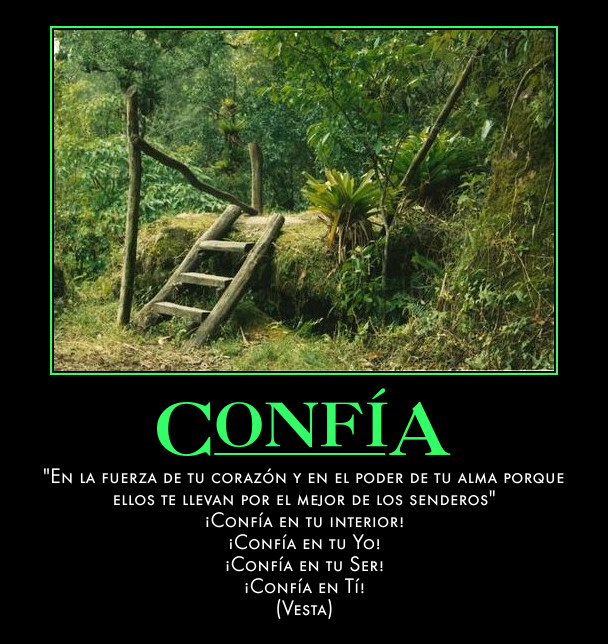 SALIR
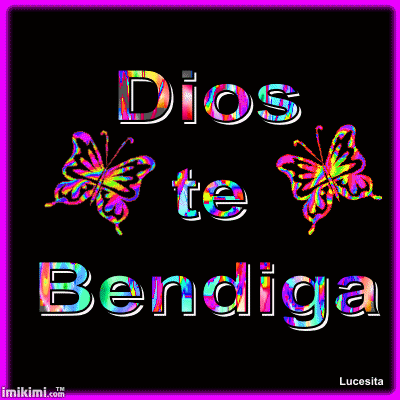